ورشة عمل
التداول بالهامش
برنامج تطوير السوق
فريق جاهزية السوق - MRG
يوليو 2021
الأجندة
برنامج تطوير السوق
مراحل ومخرجات برنامج تطوير سوق المال
1
3
المرحلة الثالثة
المرحلة الثانية
المرحلة الرابعة
المرحلة الأولى
استحداث الوسيط المركزي لسوق المشتقاتCCP Derivatives 
 تقديم نموذج أعضاء التقاص  Clearing Membership Levels
تهيئة البيئة التشريعية والتشغيلية لتقديم المنتجات والخدمات التالية:
السندات والصكوك.
المشتقات المالية.
صناديق المؤشرات المتداولة.
تقسيم السوق.
مؤشرات جديدة للسوق.
فواصل التداول المستمر.
منصة التداول للشركات غير المدرجة. 
التأكيد المتأخر لأمين الحفظ.
تسهيل إجراءات الصفقات الخاصة.
التوزيع الإلكتروني للأرباح النقدية.
جلسة الشراء الإجباري.
توحيد دورة التسوية إلى T+3.
تطبيق مبدأ التسليم مقابل الاستلام (DvP).
مفهوم الضمانات المالية لمواجهة مخاطر الإخفاقات.
آلية تحديد المواعيد المتعلقة باستحقاقات الأسهم والمساهمين المستحقين للتوزيعات لتتوافق مع الممارسات العالمية.
خاصية رفض الالتزام لأمين الحفظ.
وحدات التغيير السعري
الحدود السعرية (الحد الأعلى والحد الأدنى).
استحداث الإغلاق العشوائي.
توفير النظم اللازمة لعمل صانع السوق.
المرحلة الثالثة (الجزء الأول) – تم تطبيق هذا الجزء قي 2019
استحداث جلسة التداول بعد الإغلاق.
تقديم البيع على المكشوف وتطوير استخدام اقراض واقتراض الأسهم.
إدراج و تداول الصناديق والصناديق العقارية المدرة للدخل.
تحسين آلية تنفيذ صفقات خارج السوق.
صفقات المبادلة.
المرحلة الثالثة (الجزء الثاني)
استحداث الوسيط المركزي للسوق النقدي
تطبيق نموذج التسويات النقدية من خلال نظام البنك المركزي / البنوك التجارية.
تغيير آلية التسويات باتباع مبدأ  DvP model 2.
تقديم نموذج الوسيط المؤهل.
إنشاء رقم حسابات فرعية ضمن الحسابات المجمعة. 
تهيئة البيئة التشريعية والتشغيلية لتقديم المنتجات والخدمات التالية:عقود إعادة الشراء والتداول بالهامش.
TBD
2017
Partially Live
Live
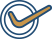 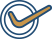 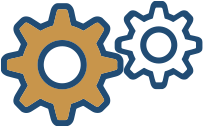 Live
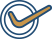 TBD
2018
2
4
* بسبب جائحة كرونا التي مرت بها البلاد سيتم تحديد تاريخ تطبيق المرحلة الثالثة والرابعة لاحقاً
إضافات
التداول بالهامش
تداول حقوق الأولوية 
شروط الاكتتاب والادراج
إضافة وسيط الاقراض
4
التداول بالهامش
أبرز التعديلات التشريعية
قرارات الهيئة المتعلقة بتنظيم خدمة التداول بالهامش
أصدرت هيئة أسواق المال بتاريخ 2021/04/22 قرارها بشأن تعديل بعض أحكام اللائحة التنفيذية لغرض تنظيم خدمة التداول بالهامش. وتتلخص قرارت الهيئة في تعديل:
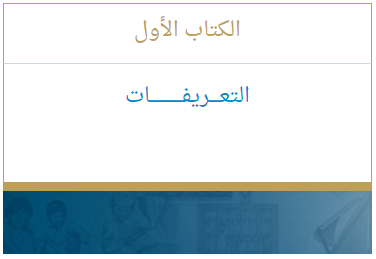 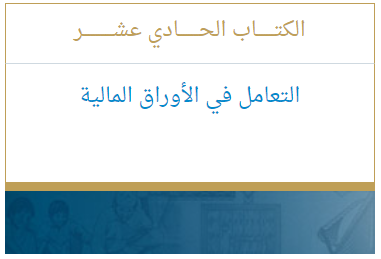 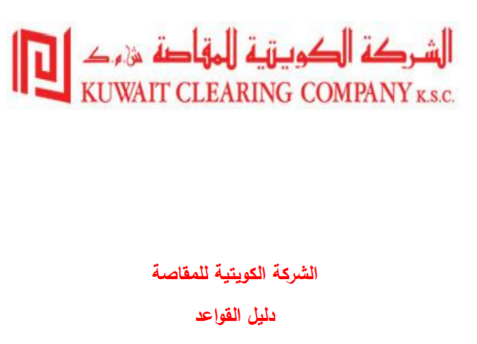 التعريفات المتعلقة بالتداول بالهامش
التعريفات المتعلقة بالتداول بالهامش
التعريفات المتعلقة بالتداول بالهامش
شروط تقديم خدمة التداول بالهامش
شروط تقديم خدمة التداول بالهامش
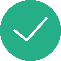 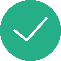 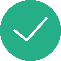 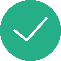 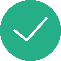 اتفاقية التداول بالهامش
اتفاقية التداول بالهامش
على مقدم خدمة التداول بالهامش توقيع اتفاقية خاصة بالتداول بالهامش مع العميل قبل الشروع بتقديم الخدمة.
ويجب أن تتضمن اتفاقية التداول بالهامش على الأقل ما يلي:
امكانية خسارة العميل لجزء أو كامل الأموال والأصول المودعة في حساب التداول بالهامش.

قيام مقدم خدمة التداول بالهامش في بيع جزء أو كل من الأوراق المالية المودعة في حساب التداول بالهامش في حال انخفاض نسبة هامش الصيانة عن الحد المقرر بالاتفاقية، وعدم قيام العميل بتغطية النقص في هامش الصيانة خلال الفترة المحددة.

قيام مقدم خدمة التداول بالهامش في اختيار ورقة مالية معينة أو أكثر مودعة في حساب التداول بالهامش، لكي يتم بيعها في حال عدم تغطية هامش الصيانة. 

قيام مقدم خدمة التداول بالهامش باستخدام جزء أو كل المبالغ النقدية المودعة في حساب التداول بالهامش لسداد قيمة التمويل، في حال عدم تغطية هامش الصيانة.
1
اتفاقية التداول بالهامش
5
4
2
3
7
8
6
التعهدات المطلوب تقديمها من قبل العميل
2
3
1
4
6
5
قرار مجلس إدارة بنك الكويت المركزي
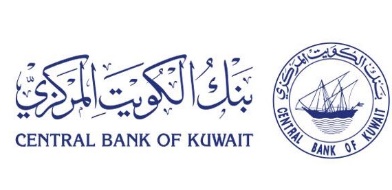 الحدود القصوى لأسعار الفائدة الاتفاقية
تم العمل على تعديل المادة الثانية من قرار مجلس إدارة بنك الكويت المركزي رقم 29/338/2008 في شأن تعيين الحدود القصوى لأسعار الفائدة الاتفاقية لتصبح كالتالي: 





" بالنسبة لمعاملات الإقراض بالدينار الكويتي المتعلقة بتمويل خدمة  التداول بالهامش فيكون الحد الأقصى سنوياً لسعر الفائدة على التمويل المقدم لهذا النوع من النشاط بما لا يزيد على 4.0% (أربعة في المائة) سنوياً فوق  سعر الخصم سواء كان التمويل لمدة أقل أو أكثر من سنة. "
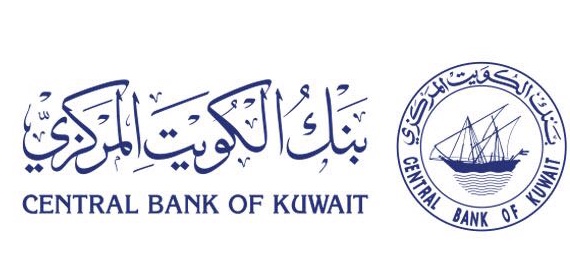 مهام ومسؤوليات مقدم خدمة التداول بالهامش
مهام ومسؤوليات مقدم خدمة التداول بالهامش تجاه العميل
توضح النقاط التالية التزامات مقدم خدمة التداول بالهامش تجاه العميل: 
فتح حساب لغرض التداول بالهامش لدى وكالة المقاصة.
فتح حساب التداول بالهامش لعميله الراغب في الحصول على هذه الخدمة. 
التأكد من قيام العميل بإيداع الهامش الأولي في حسابه لدى مقدم خدمة التداول بالهامش. 
المراجعة المستمرة لحساب التداول بالهامش لكل عميل وإخطاره فوراُ عند انخفاض نسبة هامش الصيانة.
بيع كل أو بعض الأوراق المالية الموجودة في حساب التداول بالهامش فور انتهاء الفترة المحددة.
الاحتفاظ بنسخ عن كافة السجلات والحسابات.
المحافظة على سرية المعلومات المتاحة له أو المعلومات الداخلية.
تزويد العميل بكشف حساب شهري يوضح حركة تداول الأوراق المالية في الحساب، ونسبة ملكيته في الحساب. 
عدم استخدام أموال العميل لتقديم تسهيلات التداول بالهامش لعميل آخر أو لنفسه.
الالتزامات المستمرة
الالتزامات المستمرة  على مقدم خدمة التداول بالهامش
يلتزم مقدم خدمة التداول بالهامش وبصورة مستمرة بالآتي:
إدارة المخاطر وضمانات حساب التداول بالهامش
إدارة المخاطر
الضمانات
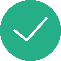 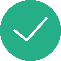 ضمانات حساب التداول بالهامش : 


1. يجوز قبول ضمانات في حساب التداول بالهامش، وتكون هذه الضمانات إما أوراق مالية أو أرصدة نقدية مودعة في حساب التداول بالهامش.

2. استثناءً من البند أعلاه، يجوز لمقدم خدمة التداول بالهامش قبول ضمانات إضافية في حساب التداول بالهامش وذلك في الحالتين التاليتين: 

أ. الانخفاض المستمر في القيمة السوقية للورقة المالية في حساب التداول بالهامش. 

ب. وقف تداول الورقة المالية بالهامش لأكثر من خمسة أيام عمل. 

3. لا يجوز رهن الأوراق المالية الممولة بالهامش بخلاف الرهن المقرر لصالح مقدم خدمة التداول بالهامش، كما لا يجوز نقل هذه الأوراق المالية من حساب التداول بالهامش الى أي حساب اخر للعميل.
على مقدم الخدمة التداول بالهامش تشكيل لجنة مخاطر تختص بإدارة المخاطر المتعلقة بتقديم خدمة التداول بالهامش.


ويجوز أن تشمل هذه اللجنة في عضويتها عضواً أو أكثر من الجهة التي تمول مقدم خدمة التداول بالهامش لهذا الغرض.
ضوابط التداول بالهامش
يخضع التداول بالهامش للضوابط التالية:
3
2
1
6
5
4
إجراءات مراقبة وتغطية هامش الصيانة
في حاله عدم قدرة العميل على تغطية هامش الصيانة خلال الفترة المنصوص عليها في البند السابق، يجوز لمقدم خدمة تداول الهامش بيع كل أو جزء من الأوراق المالية المودعة في حساب التداول بالهامش.
يقوم مقدم خدمة التداول بالهامش، في نهاية كل يوم عمل، باحتساب القيمة السوقية لحساب التداول بالهامش وإخطار العميل فوراً كلما كان هناك انخفاض في هامش الصيانة عن الحد الأدنى.
في حالة اخطار العميل بانخفاض هامش الصيانة عن الحد الأدنى، يلتزم العميل بإضافة مبالغ نقدية أو أوراق مالية إلى حساب التداول بالهامش بالقدر اللازم لإعادة ملكيته إلى الهامش الأولي، وذلك خلال الفترة المنصوص عليها في اتفاقية التداول بالهامش على ألا تتجاوز هذه الفترة عن يومي عمل من تاريخ الإخطار.
إجراءات مراقبة وتغطية هامش الصيانة
1
2
3
خلال يومي عمل
تعديل قواعد الشركة الكويتية للمقاصة
التعديلات الخاصة بقواعد الشركة  الكويتية للمقاصة لطرح خدمة حساب التداول بالهامش :   
 
تم إضافة التعريفات الخاصة بطرح خدمة التداول بالهامش إلى قواعد الشركة الكويتية للمقاصة وهي كالتالي: 

	- التداول بالهامش. 
	- حساب التداول بالهامش. 
	- مقدم خدمة التداول بالهامش. 
	- حساب مجمع لخدمة التداول بالهامش. 

كما تم إضافة الإجراءات الخاصة لتقديم المقاصة خدمة فتح حساب التداول بالهامش كفئة من فئات الحسابات.
خامساً
الأسئلة
« شكرا »